Adam’s Hidden Iniquity
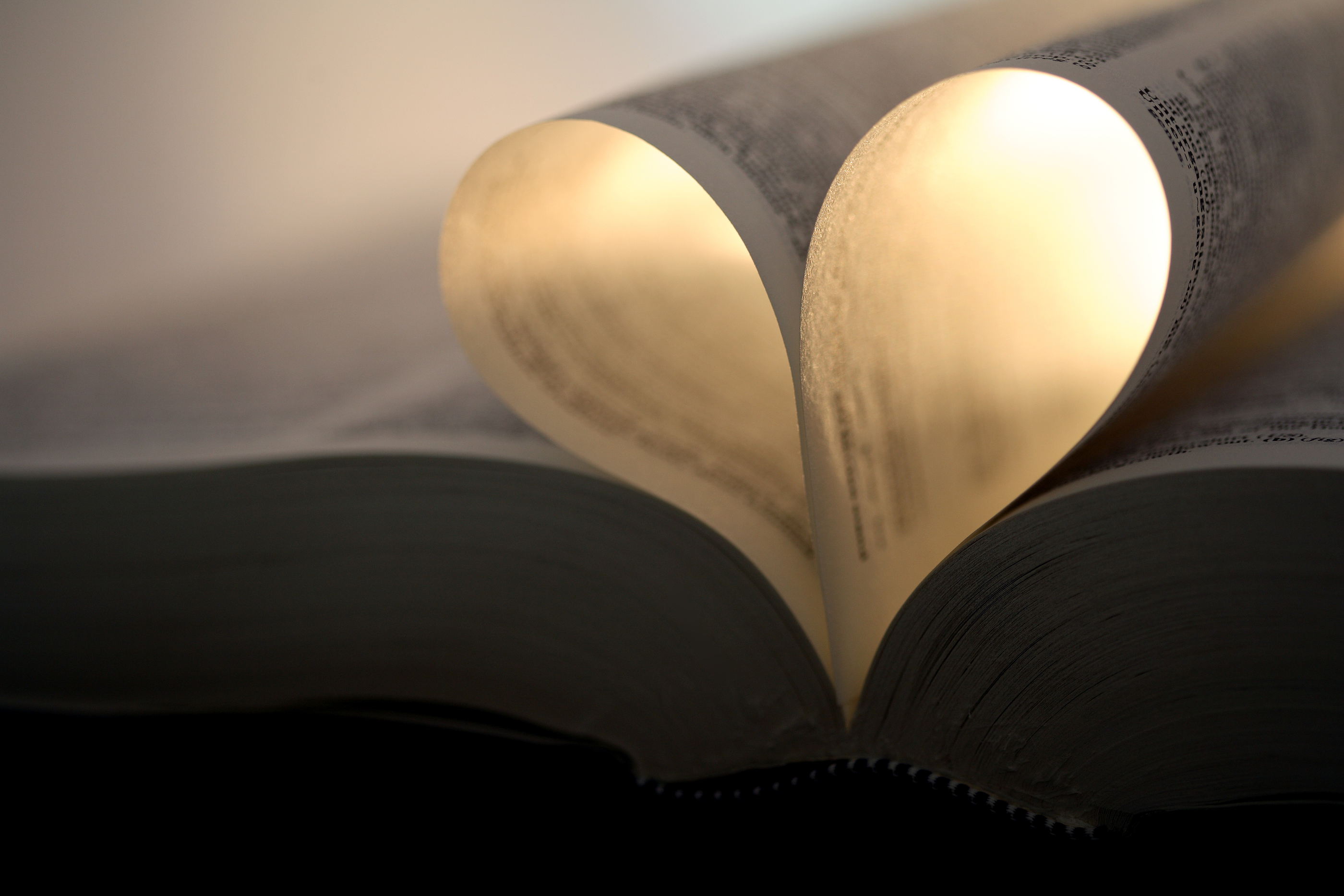 The Silence of Adam at the Fall
Gen 3:6  And when the woman saw that the tree was good for food, and that it was pleasant to the eyes, and a tree to be desired to make one wise, she took of the fruit thereof, and did eat, and gave also unto her husband with her; and he did eat.
Adam Iniquity Hidden
Job 31:33  If I covered my transgressions as Adam, by hiding mine iniquity in my bosom:
The Process
An expression of sadness came over the face of Adam. He appeared astonished and alarmed. To the words of Eve he replied that this must be the foe against whom they had been warned; and by the divine sentence she must die. PP 56
The Process
Adam understood that his companion had transgressed the command of God, disregarded the only prohibition laid upon them as a test of their fidelity and love. There was a terrible struggle in his mind. He mourned that he had permitted Eve to wander from his side. But now the deed was done; he must be separated from her whose society had been his joy. How could he have it thus? Adam had enjoyed the companionship of God and of holy angels. He had looked upon the glory of the Creator. He understood the high destiny opened to the human race should they remain faithful to God. Yet all these blessings were lost sight of in the fear of losing that one gift which in his eyes outvalued every other. Love, gratitude, loyalty to the Creator--all were overborne by love to Eve. She was a part of himself, and he could not endure the thought of separation. PP 56
Iniquity hidden in the breast of Adam
Rom 5:20  Moreover the law entered, that the offence might abound. But where sin abounded, grace did much more abound:

Gen 3:20  And Adam called his wife's name Eve; [life source – Zoe in LXX] because she was the mother of all living. Unto Adam also and to his wife did the LORD God make coats of skins, and clothed them.
Iniquity hidden in the breast of Adam
The sacrificial offerings were ordained by God to be to man a perpetual reminder and a penitential acknowledgment of his sin and a confession of his faith in the promised Redeemer. They were intended to impress upon the fallen race the solemn truth that it was sin that caused death. To Adam, the offering of the first sacrifice was a most painful ceremony. His hand must be raised to take life, which only God could give. It was the first time he had ever witnessed death, and he knew that had he been obedient to God, there would have been no death of man or beast. As he slew the innocent victim, he trembled at the thought that his sin must shed the blood of the spotless Lamb of God. PP 68
Seed and Fruit
And it shall come to pass, if thou shalt hearken diligently unto the voice of the LORD thy God, to observe and to do all his commandments which I command thee this day, that the LORD thy God will set thee on high above all nations of the earth: And all these blessings shall come on thee, and overtake thee, if thou shalt hearken unto the voice of the LORD thy God. Blessed shalt thou be in the city, and blessed shalt thou be in the field. Blessed shall be the fruit of thy body, and the fruit of thy ground, and the fruit of thy cattle, the increase of thy kine, and the flocks of thy sheep.(Deu 28:1-4)
Seed and Fruit
But it shall come to pass, if thou wilt not hearken unto the voice of the LORD thy God, to observe to do all his commandments and his statutes which I command thee this day; that all these curses shall come upon thee, and overtake thee: Cursed shalt thou be in the city, and cursed shalt thou be in the field. Cursed shall be thy basket and thy store. Cursed shall be the fruit of thy body, and the fruit of thy land, the increase of thy kine, and the flocks of thy sheep.(Deu 28:15-18)
Fruit of Adam’s body
Gen 4:8  And Cain talked with Abel his brother: and it came to pass, when they were in the field, that Cain rose up against Abel his brother, and slew him. 
Cain and Abel, the sons of Adam, differed widely in character. Abel had a spirit of loyalty to God; he saw justice and mercy in the Creator's dealings with the fallen race, and gratefully accepted the hope of redemption. But Cain cherished feelings of rebellion, and murmured against God because of the curse pronounced upon the earth and upon the human race for Adam's sin. He permitted his mind to run in the same channel that led to Satan's fall--indulging the desire for self-exaltation and questioning the divine justice and authority.  {PP 71.1}
Adam painful journey
After his expulsion from Eden, Adam's life on earth was filled with sorrow. Every dying leaf, every victim of sacrifice, every blight upon the fair face of nature, every stain upon man's purity, was a fresh reminder of his sin. Terrible was the agony of remorse as he beheld iniquity abounding, and, in answer to his warnings, met the reproaches cast upon himself as the cause of sin. With patient humility he bore, for nearly a thousand years, the penalty of transgression. Faithfully did he repent of his sin and trust in the merits of the promised Saviour, and he died in the hope of a resurrection. GC 647
Adam’s growth revealed in his sons
Seth was of more noble stature than Cain or Abel, and resembled Adam more closely than did his other sons. He was a worthy character, following in the steps of Abel. Yet he inherited no more natural goodness than did Cain. PP 80
By one man
Rom 5:12  Wherefore, as by one man sin entered into the world, and death by sin; and so death passed upon all men, for that all have sinned:
Rom 5:16  And not as it was by one that sinned, so is the gift: for the judgment was by [out of] one [Adam] to condemnation, but the free gift [from Christ] is of many offences unto justification.
Power of Satan = No Forgiveness of Sin
Act 26:18  To open their eyes, and to turn them from darkness to light, and from the power of Satan unto God, that they may receive forgiveness of sins, and inheritance among them which are sanctified by faith that is in me.
Adam’s Justice System.
To the words of Eve he replied that this must be the foe against whom they had been warned; and by the divine sentence she must die. PP 56
Gen 3:12  And the man said, The woman whom thou gavest to be with me, she gave me of the tree, and I did eat. 

Adam judged God through His Son worthy of death.
Job 31:33  If I covered my transgressions as Adam, by hiding mine iniquity in my bosom:
Projection
Psychological projection is a defence mechanism in which the human ego defends itself against unconscious impulses or qualities (both positive and negative) by denying their existence in themselves while attributing them to others.
 https://en.wikipedia.org/wiki/Psychological_projection
Adam’s Projection onto God
Adam’s misconception of God’s character spawned rebellion in the mind of Adam, which budded into an imperceptible desire to kill the Son of God. Therefore, when the Son of God came to Adam in the garden, Adam feared the thing which he imagined to do to the Son of God. Adam hated and condemned the Son of God for the situation he was in and wanted Christ dead, therefore Adam feared that the Son of God hated, condemned and wanted him dead. This thought is vitally important to comprehend if we want to understand the need for, and the meaning of, the judgment. – As You Judge Page 34
Satan’s Justice
That which Satan had instilled into the minds of the angels—a word here and a word there—opened the way for a long list of suppositions. In his artful way he drew expressions of doubt from them. Then, when he was interviewed, he accused those whom he had educated. He laid all the disaffection on the ones he had led. As one in holy office, he manifested an overbearing desire for justice, but it was a counterfeit of justice, which was entirely contrary to God's love and compassion and mercy. RH September 7, 1897, par. 4
J.H Waggoner
He [the wrong doer] deserves punishment (the infliction of a penalty) for the action; and if justice is ever vindicated, he will be punished, according to his intention and his commission of a great moral wrong. The admission that all sin will be punished makes necessary the admission of a future judgment; for without that, justice will never be vindicated, and our aspirations for the right will never be satisfied. {1884 JHW, The Atonement in the Light of Nature and Revelation 24.1}
Satisfaction of Divine Justice
In addition to penal substitution, any biblical adequate atonement theory must include the notion of propitiation, that is to say, the appeasement of God’s just wrath against sin. The source of God’s wrath is His retributive justice, and so appeasement of wrath is fundamentally a matter of satisfaction of divine justice. How are the demands of divine justice satisfied? Biblically speaking, the satisfaction of God’s justice primarily takes place, not as Anslem thought, through compensation, but through punishment. 
William Lane Craig, Atonement and the Death of Christ page 195
J.H Waggoner
Can any one dispassionately reason and reflect on this subject, and accept the idea of a God of even partial justice? The idea is alike repugnant to reason and to reverence. God must be strictly, infinitely just. Who would not choose to be annihilated rather than to possess immortal existence in a universe governed or controlled by a being of almighty power, but lacking justice?  {1884 JHW, AERS 26.1}
Satan’s demand of God
In the opening of the great controversy, Satan had declared that the law of God could not be obeyed, that justice was inconsistent with mercy, and that, should the law be broken, it would be impossible for the sinner to be pardoned. Every sin must meet its punishment, urged Satan; and if God should remit the punishment of sin, He would not be a God of truth and justice. DA 761.4
Unmasking the Enemy
Satan has cast his shadow athwart the pathway of every human being, in order that he may misrepresent God to the world. He has clothed the character of God with attributes that are satanic, and wholly at variance with the truth. He has pictured him as a being full of revenge, as a lawgiver whose law is beyond the power of man to keep, and he has implanted enmity in the heart of the sinner, so that man unregenerated is in rebellion against God. This is the impression that Satan has made upon the human mind. {RH February 10, 1891, par. 1}
Adam Iniquity Hidden
Job 31:33  If I covered my transgressions as Adam, by hiding mine iniquity in my bosom: 
1. Adam’s hidden iniquity was the desire to seek revenge on the Son of God through killing him
2. This desire was projected onto God to keep hidden his motive to kill the Son of God. 
3. Penal Substitution extends the projection of Adam onto God and hides the true motive of mankind to kill the Son of God.
4. Presenting God’s justice as demanding punishment is in reality mankind’s desire to demand punishment of the Son of God.
Luther
You my son must pay the world’s iniquity. The law growls “All right. If your Son is taking the sin of the world, I see no sins anywhere else but in Him. He shall die on the cross” And the law kills Christ, but we go free. – Luther Commentary on Galatians.
The bottom line
The personification of the law and justice deflects the idea that God kills his Son instead of us. Yet this is simply a projection of humanity reflecting its own evil design to kill the Son of God and punish our heavenly Father.
The doctrine of penal substitution is absolutely vital to the atonement because it is the projection of Adam’s hidden iniquity. It is the causing the sin of Adam and all men to abound. Humanity agrees with Satan that every sin had to be punished and therefore satanic and human justice is projected onto God and presented as God’s justice. 
In order to rescue humanity, God had no choice but to satisfy man’s justice and allow His Son to be killed by us that we might believe that God would forgive us.